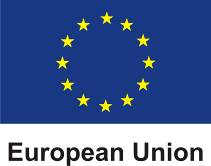 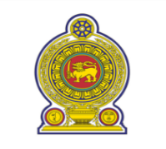 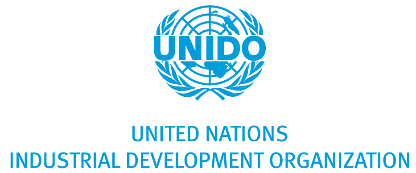 A project funded by the 
European Union
In collaboration with the 
Government of Sri Lanka
CALL FOR PROPOSALS
CONFORMITY ASSESSMENT BODIES OF SRI LANKA TO RECEIVE TECHNICAL ASSISTANCE
Project Context
Objective
The United Nations Industrial Development Organization (UNIDO) is launching a call for proposals (CFP)  for conformity assessment bodies (CAB) to enroll in a Technical Assistance Programme (TAP) that envisages to strengthen the technical competence of CABs, such as testing laboratories; proficiency testing providers; certified reference material producers; personnel & product certifiers; and technical staff of national quality infrastructure (NQI) institutions, for the provision of conformity assessment services to actors along the food and spices value chains (VC).
UNIDO, a specialized agency of the United Nations that promotes industrial development for poverty reduction, inclusive globalization and environmental sustainability, is implementing an European Union (EU) funded project titled “EU – Sri Lanka Trade-Related Assistance for Increasing Small and Medium Sized Enterprise (SME) Trade Competitiveness in Regional and EU Markets.” The project aims to strengthen CABs and NQI institutions to increase compliance against product and process standards required for trade.
Technical Assistance Program
Selected CABs are to receive UNIDO’s technical support by means of training and advisory support in the areas of accreditation, standards development, testing, and certification to demonstrate safety and quality compliance along the food and spices value chains. Selected CABs commit to provide germane services to value chain actors. The proposal must clearly demonstrate how plans to expand accreditation scopes in testing parameters and/or in certification services align with UNIDO’s project objectives within the framework of the project.
Application Checklist
Who should apply?
Covering letter and table of contents for submitted application materials; 
Application form in Annex I meeting criteria detailed in Section 8 of the CFP;
Signed disclaimer and acknowledgement form in Annex II, indicating acceptance of the terms and conditions and commitment to execute work plan within timeframe mutually agreed upon by both parties;
Registration certificate;
Description of the organization, brief history, and organizational chart;
Detailed description of existing conformity assessment activities (scope);
CVs of key personnel dedicated to the TAP and % of staff commitment as cost share; 
List of equipment and facilities at disposal to the project.
CABs that plan to expand the scopes of accreditation in testing parameters and/or in certification services required for exports to EU and regional markets are encouraged to submit a proposal for enrolment in the TAP.
Application Deadline 25 APRIL 2018 – 18:00
The application instructions and form can be found at http://www.unido.org/media/32863 and http://www.unido.org/media/32864, respectively, and are to be submitted no later than 25 April 2018 at 18:00. Please send completed application materials and address your inquiries, if any, to the following:   
To: United Nations Industrial Development OrganizationEmail: A.CHANG@unido.orgSubject Line: TAP for CABs in Sri Lanka
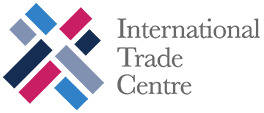 A project implemented in partnership with ITC